МБОУСОШ №4г. Красноармейск, Московской области
«Стартовый комплекс ракетоносителя»
Выполнили: 
Ученик 5 класса    Баскаков Степан

Руководитель: 
Учитель ДО Баскаков П.А.
2021 год
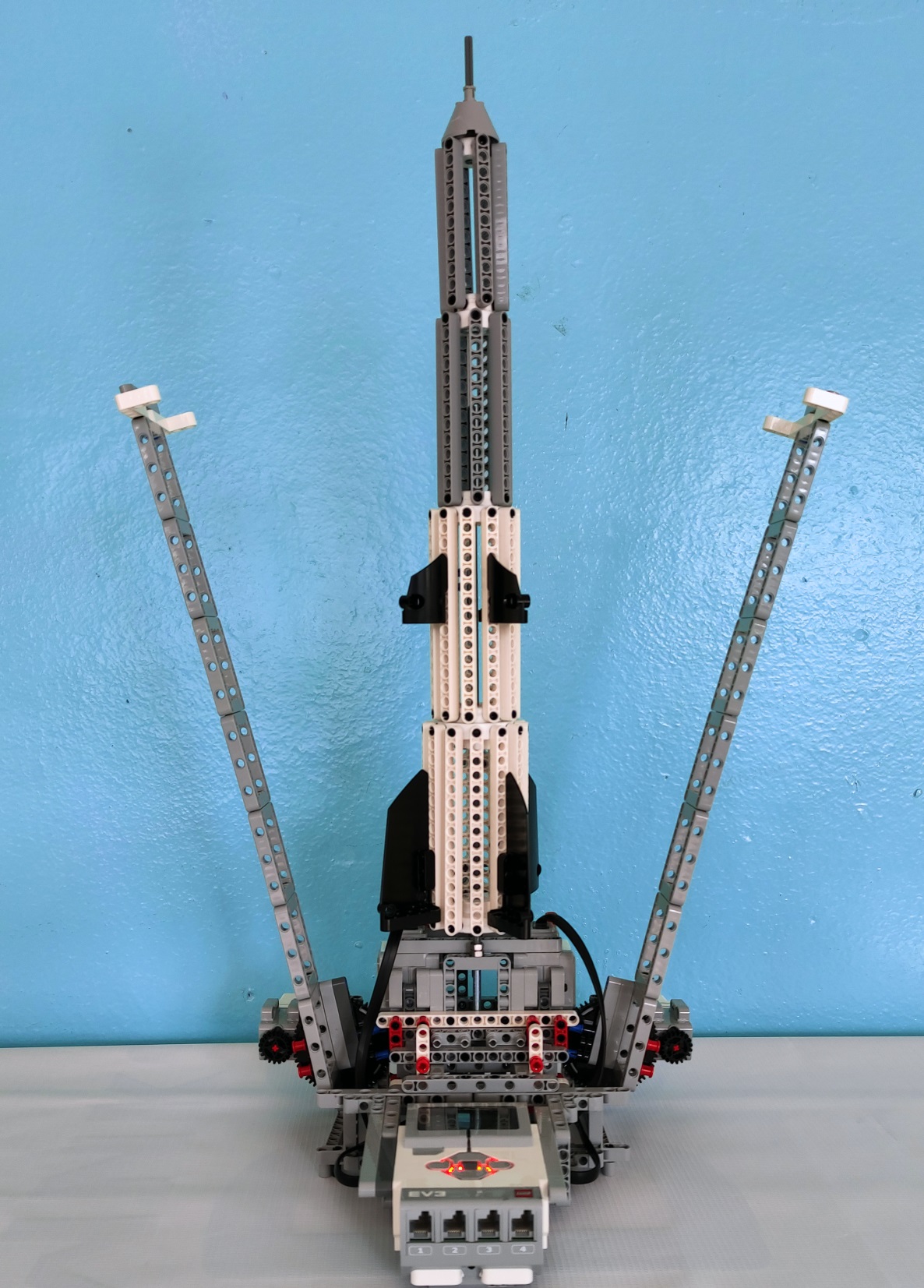 Макет стартового комплекса ракетоносителя состоит из ракетоносителя,  механизм подъема, манизма удержания и системы управления. 
	Ракетоноситель имеет четыре ступени и сделан из специальных втулок, напечатанных на 3Д принтере, с резьбовыми гайками. Подъем ракетоносителя осуществляется за счет передачи винт-гайка. Механизм удержания представляет собой две поворотные мачты, поворачивающие от средних моторов с зубчатой передачей. 
	Механизм подъема предназначен для вертикального подъема ракетоносителя, имитирующего его взлет. Механизм представляет собой два больших мотора с конической зубчатой передачей, которая вращает винт. 
	Система управления состоит из контроллера EV3, к которому подключаются моторы. При помощи кнопок на контроллере осуществляется управление нашим макетом. 
	Работа макета осуществляется в следующей последовательности: команда на запуск, обратный отсчет времени, отвод мачт удержания, вертикальный подъем, остановка, опускание и подвод мачт удержания. 
	В программе предусмотрено воспроизведение реальных звуков при запуске ракетоносителя. На дисплее контроллере отображается информация о работе макета.
ПРОГРАММА
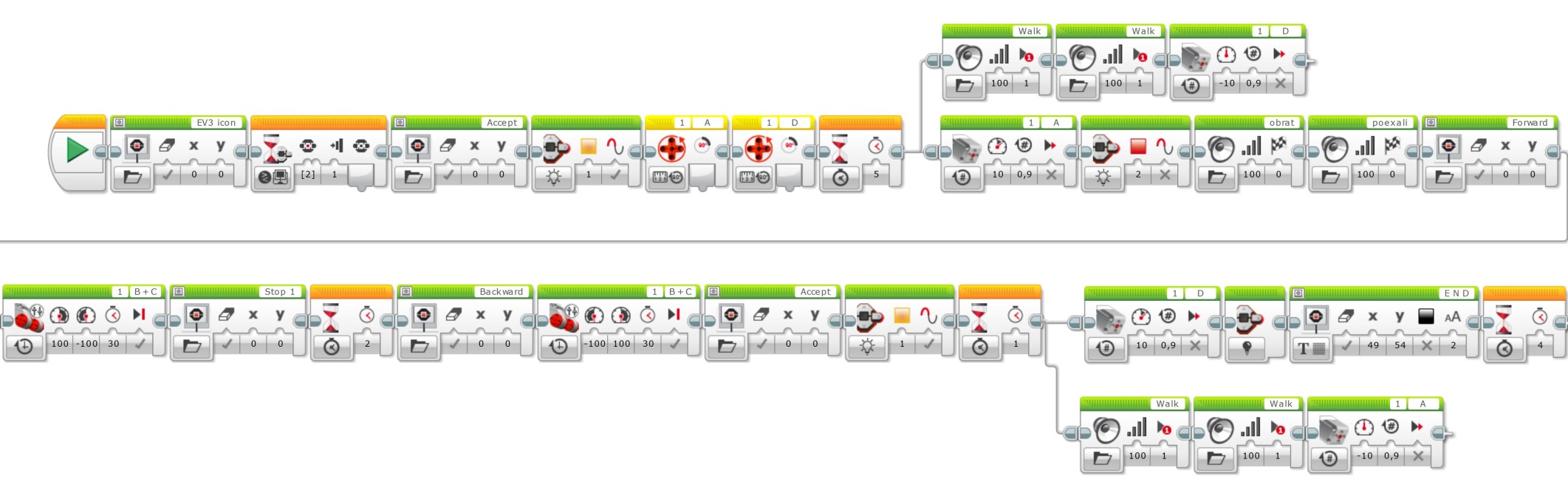